Autumn Term 1 Newsletter – Reception
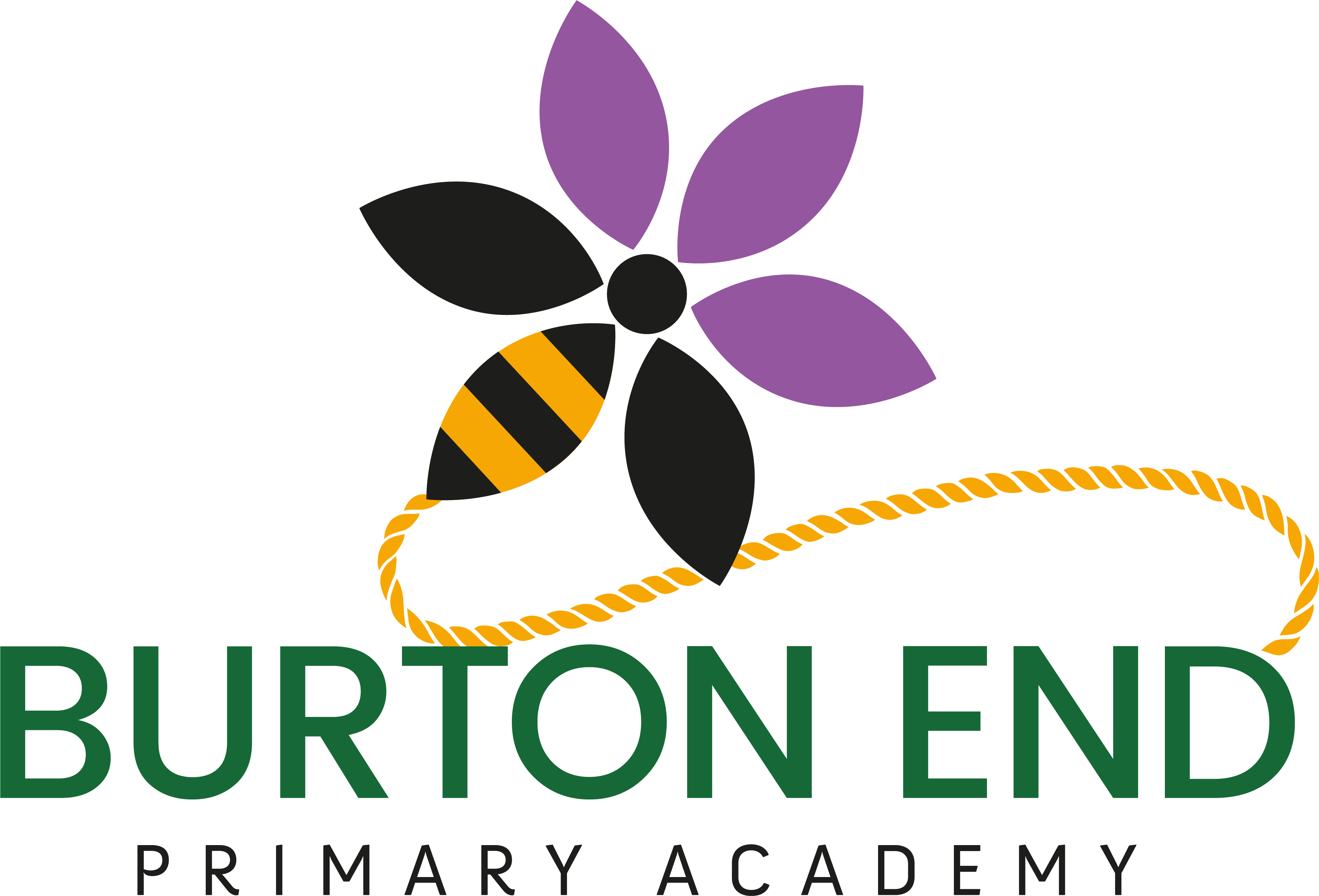 Welcome to the first newsletter for Reception!
P.E days 
Tuesday 10th September
Thursday 19th September 
Tuesday 24th September 
Thursday 3rd October 
Tuesday 8th October 
Thursday 17th October 
Tuesday 22nd October
Ask your child: What is the weather like today? How are the trees changing   Can you spot the letter..? How many ... can you see?
The books we will read are:
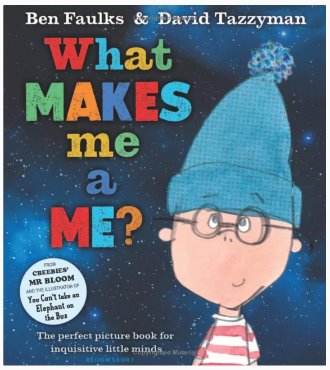 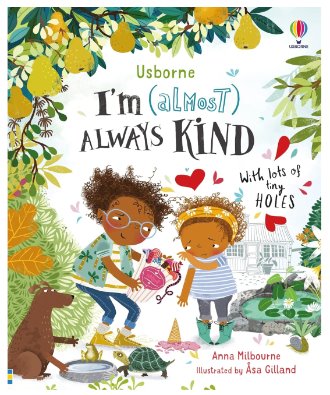 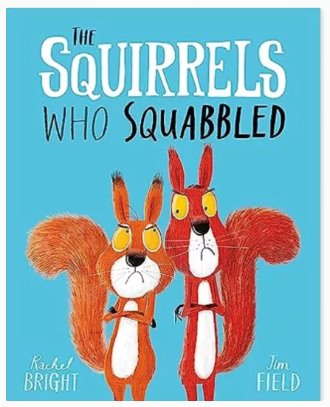